Linear Equationsin Linear Algebra
LINEAR INDEPENDENCE
© 2016 Pearson Education, Inc.
LINEAR INDEPENDENCE
Definition: A set of vectors {v1, …, vp} is said to be linearly independent if the vector equation

	has only the trivial solution. The set {v1, …, vp} is said to be linearly dependent if there are scalars c1, …, cp, that are not all zero, such that
© 2016 Pearson Education, Inc.
Slide 1.7- 2
LINEAR INDEPENDENCE
The above equation is a linear dependence relation among v1, …, vp when the scalars are not all zero.
An indexed set is linearly dependent if and only if it is not linearly independent.


Example 1: Let                ,                , and                .
© 2016 Pearson Education, Inc.
Slide 1.7- 3
LINEAR INDEPENDENCE
Determine if the set {v1, v2, v3} is linearly independent.
If possible, find a linear dependence relation among v1, v2, and v3.

Solution: We must determine if there is a nontrivial solution of the equation (here  p=3 )
© 2016 Pearson Education, Inc.
Slide 1.7- 4
LINEAR INDEPENDENCE
Row operations on the associated augmented matrix show that 

                                                                              .


x1 and x2 are basic variables, and x3 is free. 
Each nonzero value of x3 determines a nontrivial solution of
Hence, v1, v2, v3 are linearly dependent.
~
© 2016 Pearson Education, Inc.
Slide 1.7- 5
LINEAR INDEPENDENCE
To find a linear dependence relation among v1, v2, and v3, completely row reduce the augmented matrix and write the new system:




Thus,             ,             , and x3 is free.
Choose any nonzero value for x3—say,          . 
Then             and              .
© 2016 Pearson Education, Inc.
Slide 1.7- 6
LINEAR INDEPENDENCE
Substitute these values into equation (1) and obtain the equation below.


This is one (out of infinitely many) possible linear dependence relations among v1, v2, and v3.
© 2016 Pearson Education, Inc.
Slide 1.7- 7
LINEAR INDEPENDENCE OF MATRIX COLUMNS
Suppose we begin with a matrix                            
    instead of a set of vectors.

The matrix equation              can be written as
                                                                      .

Each linear dependence relation among the columns of A corresponds to a nontrivial solution of              

The columns of matrix A are linearly independent if and only if the equation               has only the trivial solution.
© 2016 Pearson Education, Inc.
Slide 1.7- 8
SETS OF ONE OR TWO VECTORS
Any set containing the zero vector is linearly dependent because…for any  x1, 

A set containing only one vector – say, v – is linearly independent if and only if v is not the zero vector.

This is because the vector equation              has only the trivial solution when          .
© 2016 Pearson Education, Inc.
Slide 1.7- 9
SETS OF ONE OR TWO VECTORS
A set of two vectors {v1, v2} is linearly dependent if at least one of the vectors is a multiple of the other.


The set is linearly independent if and only if neither of the vectors is a multiple of the other.
© 2016 Pearson Education, Inc.
Slide 1.7- 10
SETS OF TWO OR MORE VECTORS
THEOREM 7
Characterization of Linearly Dependent Sets
An indexed set                           of two or more vectors is linearly dependent if and only if at least one of the vectors in S is a linear combination of the others. In fact, if S is linearly dependent and           , then some vj (with           ) is a linear combination of the preceding vectors, v1, …,       .
© 2016 Pearson Education, Inc.
Slide 1.7- 11
SETS OF TWO OR MORE VECTORS
Proof: If some vj in S equals a linear combination of the other vectors, then vj can be subtracted from both sides of the equation, producing a linear dependence relation with a nonzero weight        on vj.
[For instance, if                             , then
                                                                         .]
Thus S is linearly dependent.
Conversely, suppose S is linearly dependent.
If v1 is zero, then it is a (trivial) linear combination of the other vectors in S.
© 2016 Pearson Education, Inc.
Slide 1.7- 12
SETS OF TWO OR MORE VECTORS
Otherwise,           , and there exist weights c1, …, cp, not all zero, such that
                                                                     .

Let j be the largest subscript for which           .

If          , then               , which is impossible because
               .
© 2016 Pearson Education, Inc.
Slide 1.7- 13
SETS OF TWO OR MORE VECTORS
So         , and
© 2016 Pearson Education, Inc.
Slide 1.7- 14
SETS OF TWO OR MORE VECTORS
Theorem 7 does not say that every vector in a linearly dependent set is a linear combination of the preceding vectors.
A vector in a linearly dependent set may fail to be a linear combination of the other vectors.


Example 4: Let                and              . Describe the 

	
	set spanned by u and v, and explain why a vector w is in Span {u, v} if and only if {u, v, w} is linearly dependent.
© 2016 Pearson Education, Inc.
Slide 1.7- 15
SETS OF TWO OR MORE VECTORS
Slide 1.7- 16
© 2016 Pearson Education, Inc.
SETS OF TWO OR MORE VECTORS
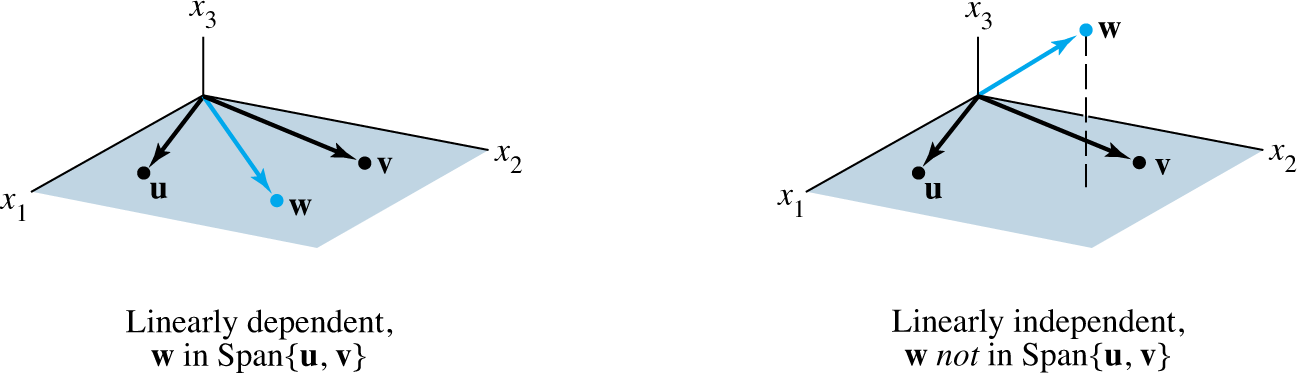 © 2016 Pearson Education, Inc.
Slide 1.7- 17
SETS OF TWO OR MORE VECTORS
THEOREM 8
Proof: Let                                  .  
Then A is           , and the equation             corresponds to a system of n equations in p unknowns.
If           , there are more variables than equations, so there must be a free variable.
© 2016 Pearson Education, Inc.
Slide 1.7- 18
SETS OF TWO OR MORE VECTORS
Hence              has a nontrivial solution, and the columns of A are linearly dependent.
See the figure below for a matrix version of this theorem.




Theorem 8 says nothing about the case in which the number of vectors in the set does not exceed the number of entries in each vector.
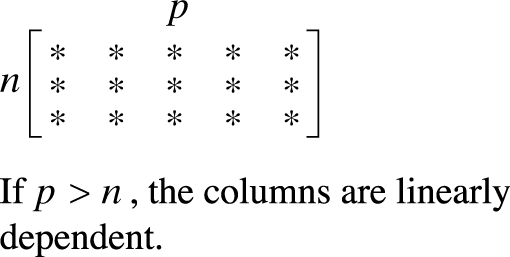 © 2016 Pearson Education, Inc.
Slide 1.7- 19
SETS OF TWO OR MORE VECTORS
THEOREM 9
Proof: By renumbering the vectors, we may suppose 
	           . 

Then the equation                                           shows that S in linearly dependent.
© 2016 Pearson Education, Inc.
Slide 1.7- 20